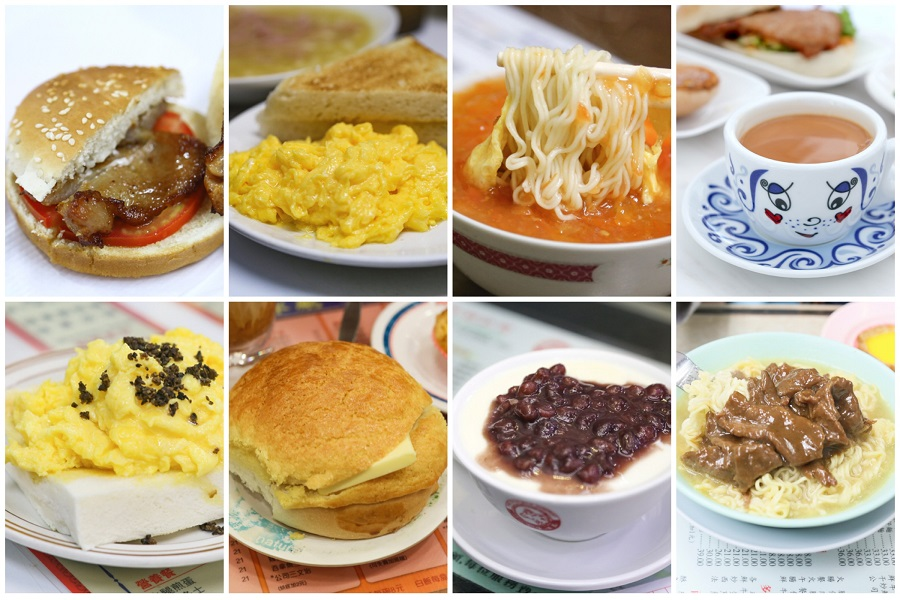 Cantonese I
Week 2
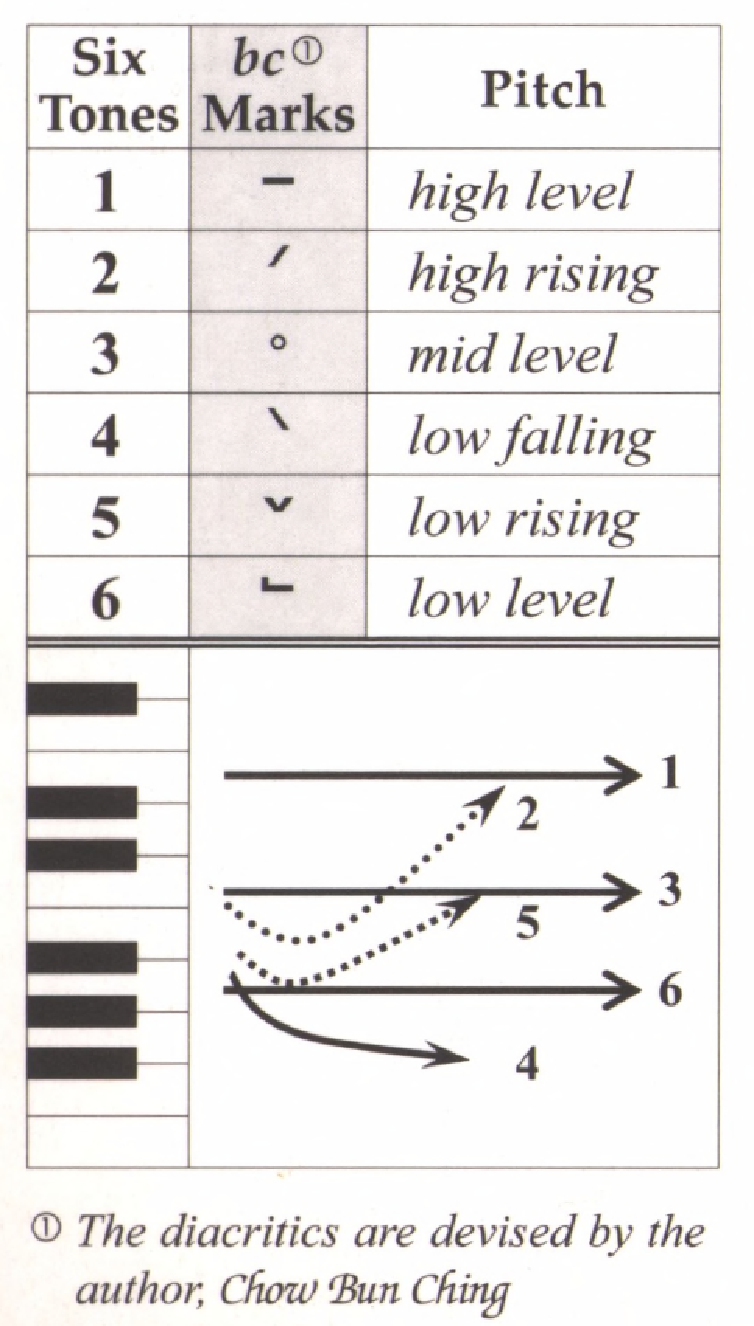 Tone check
diu   鵰diu1    𨳒diu2    吊diu3     diu4         diu5       調diu6
Hai  閪hai1     喺hai2    hai3         兮hai4      匸hai5   係hai6
Sam 心 Sam1 嬸sam2 滲sam3  sam4  sam5   甚sam6
siu 燒siu1 小siu2  笑siu3  迢siu4  siu5   紹siu6
dim dim1  點dim2  掂dim3  dim4  dim5  𠶧dim6
‹#›
Jimmy Yang’s description about Cantonese
https://www.instagram.com/p/C6uMewzSp0W/
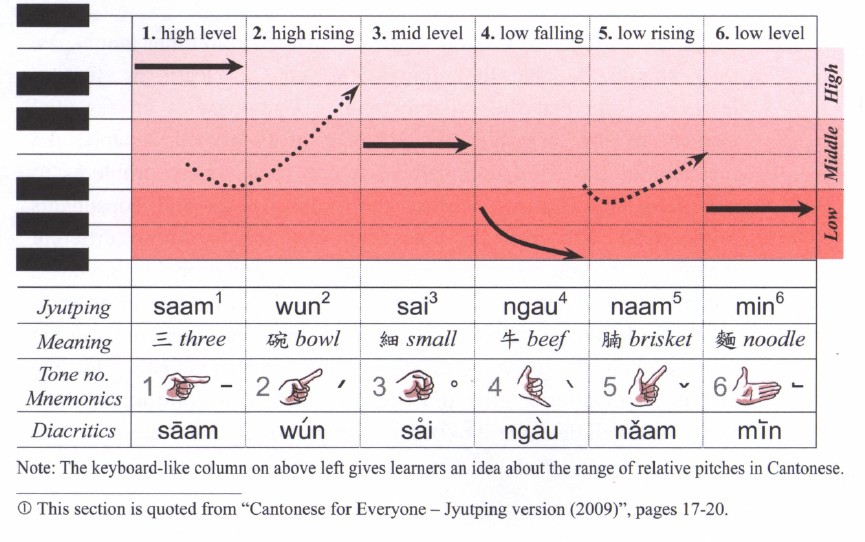 Cantonese dictionary:
http://www.cantonese.sheik.co.uk/dictionary/
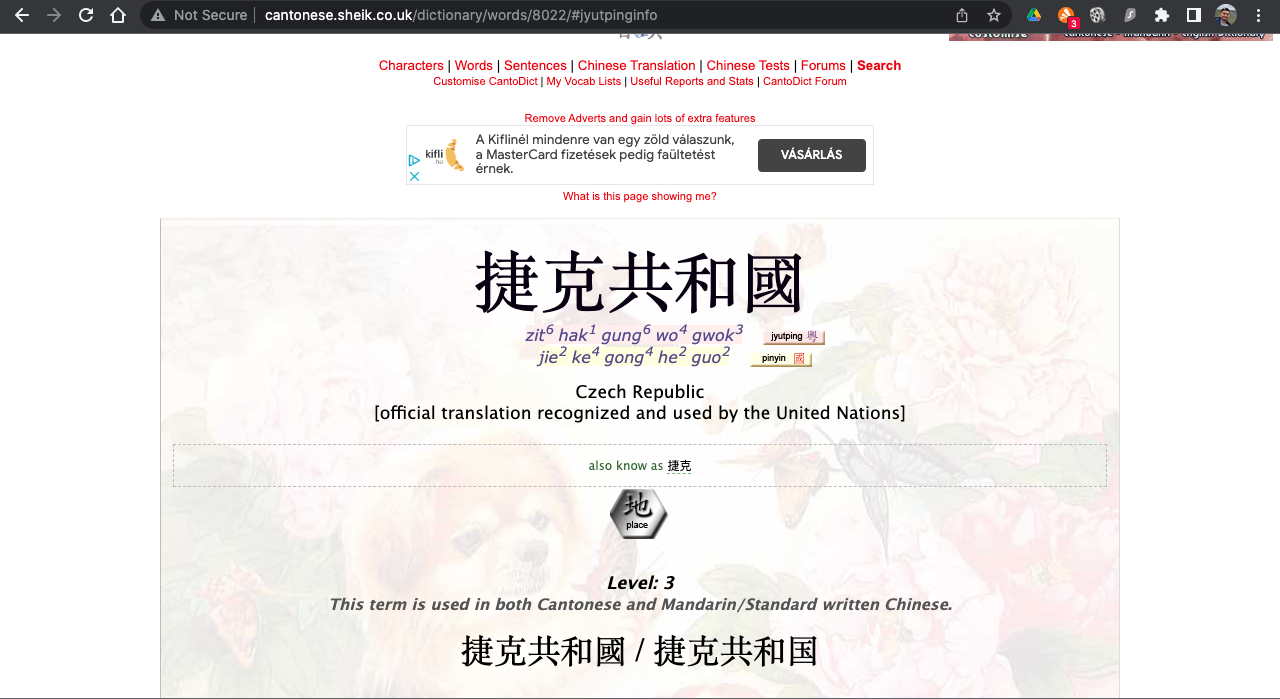 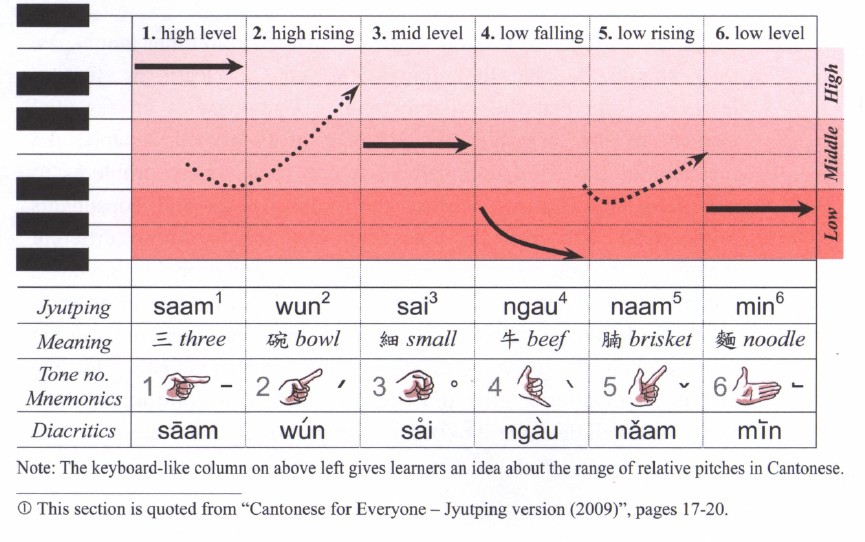 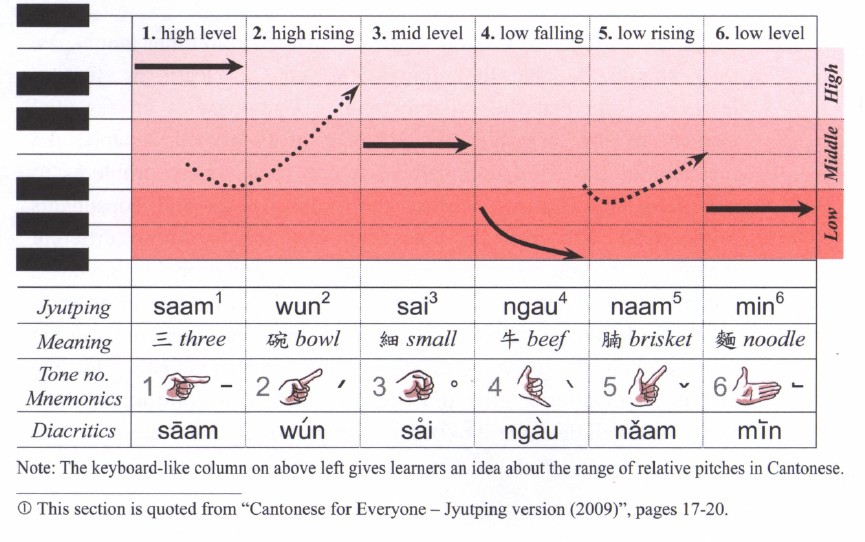 Subjects
我 I, 	ngo5					我哋 We, ngo5 dei6
你	You,	nei5					你哋 you plural, nei5 dei6
佢	He/she/it, keoi5	佢哋 they, keoi5 dei6
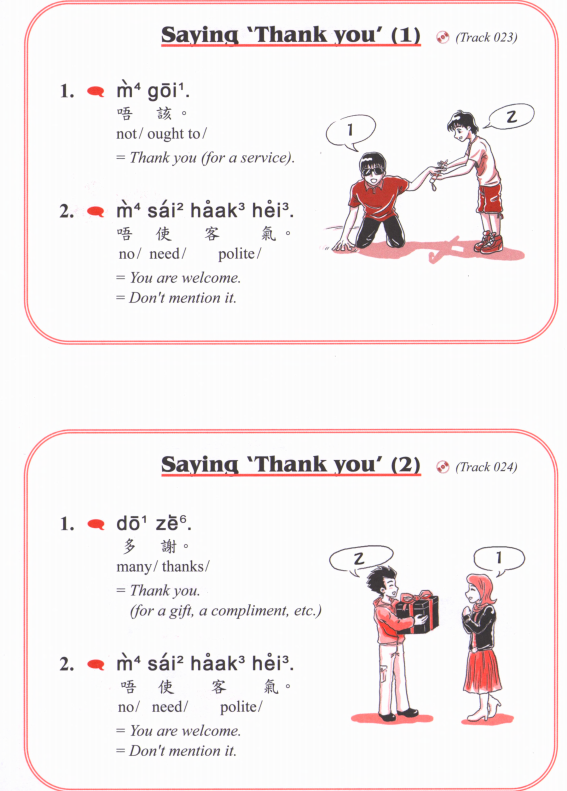 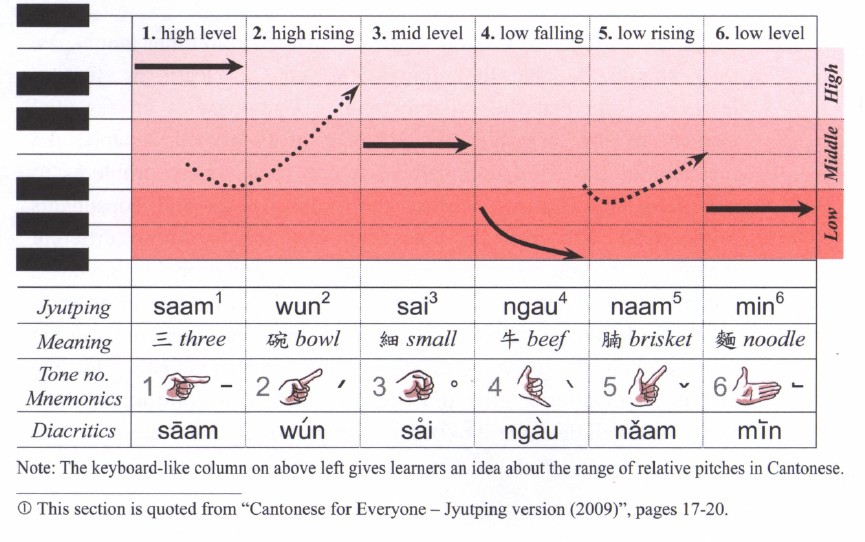 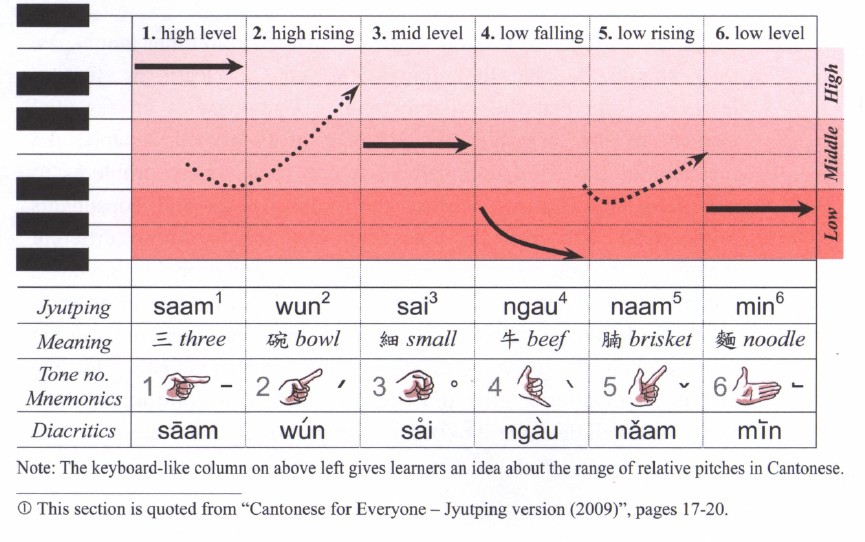 靚女 (pretty girl)
leng3 neoi2
靚仔 (handsome guy)
leng3 zai2
zit6 hak1 捷克 Czech Republic
si1 lok3 fat6 hak1 斯洛伐克 Slovakia
我 I, 	ngo5					我哋 We, ngo5 dei6
你	You,	nei5					你哋 you plural, nei5 dei6
佢	He/she/it, keoi5	佢哋 they, keoi5 dei6
He/ she/ it
佢
keoi5
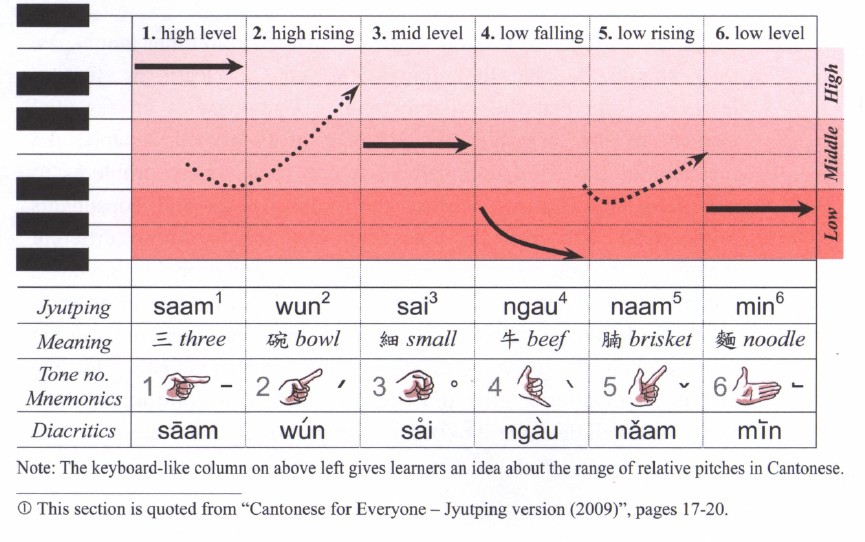 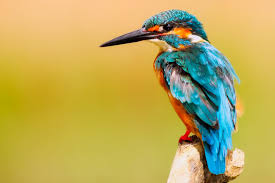 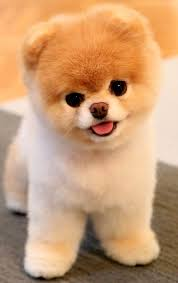 可愛 (cute)
ho2 oi3

得意 (cute)
dak1 ji3

靚 (beautiful)
leng3

醜 (ugly)
cau2
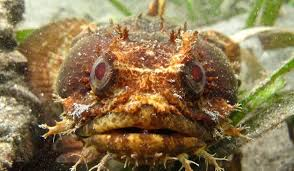 He/ she/ it
佢
keoi5
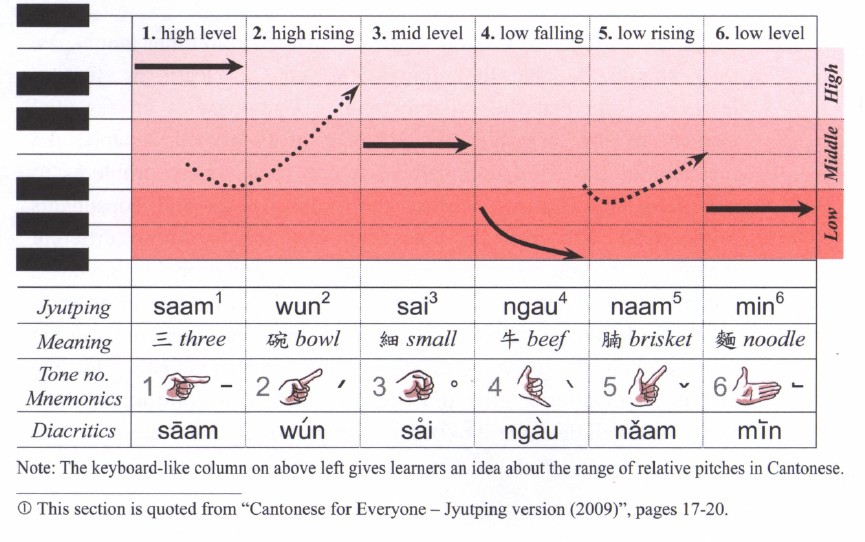 細個 (young)
sai3 go3 

後生 (young, “later born”)
hau6 saang1 

年青 (young, “year green”)
nin4 cing1

成熟 (mature)
sing4 suk6

老 (old)
lou5
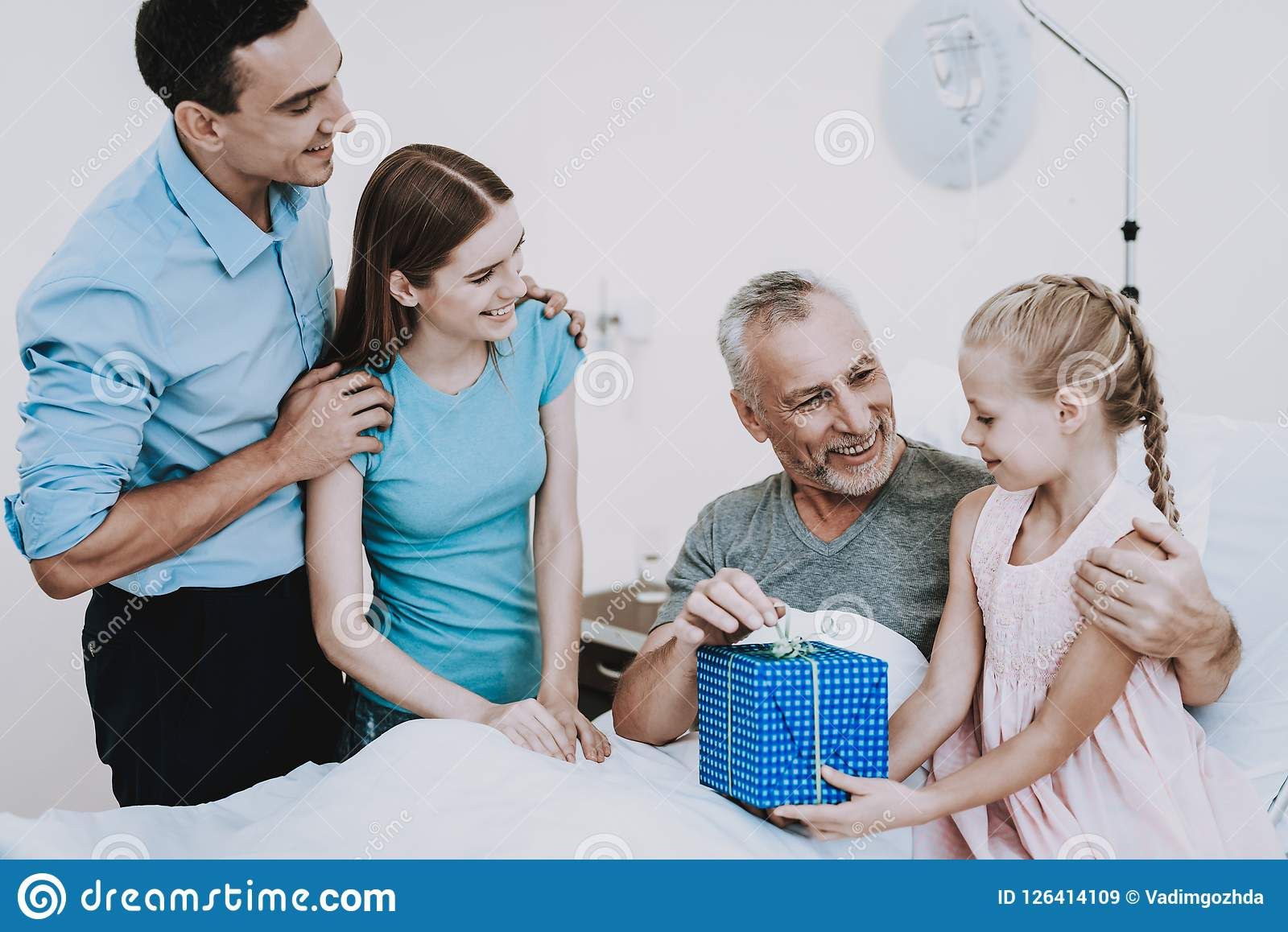 He/ she/ it
佢
keoi5
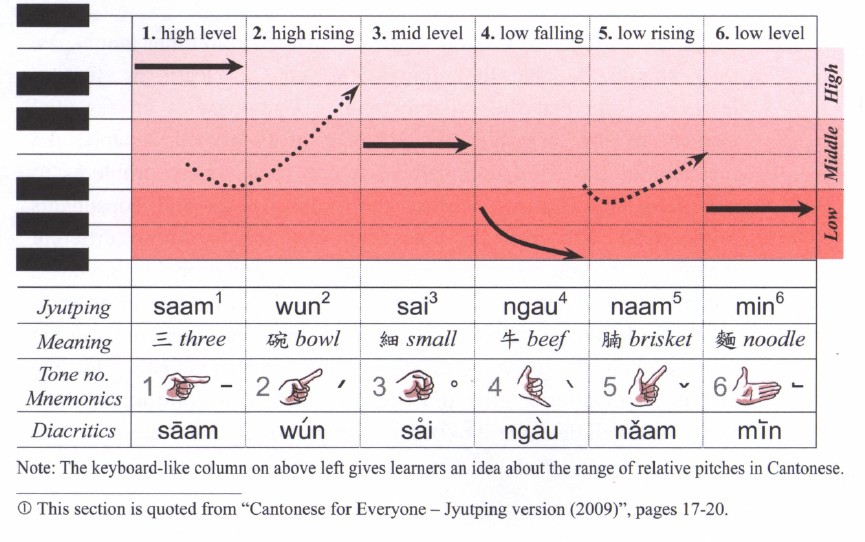 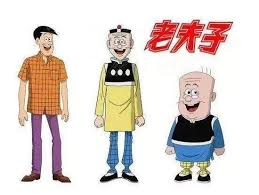 高 (Tall)
gou1

矮 (Short)
ai2

肥 (Fat)
fei4

瘦 (Thin)
sau3
He/ she/ it
佢
keoi5
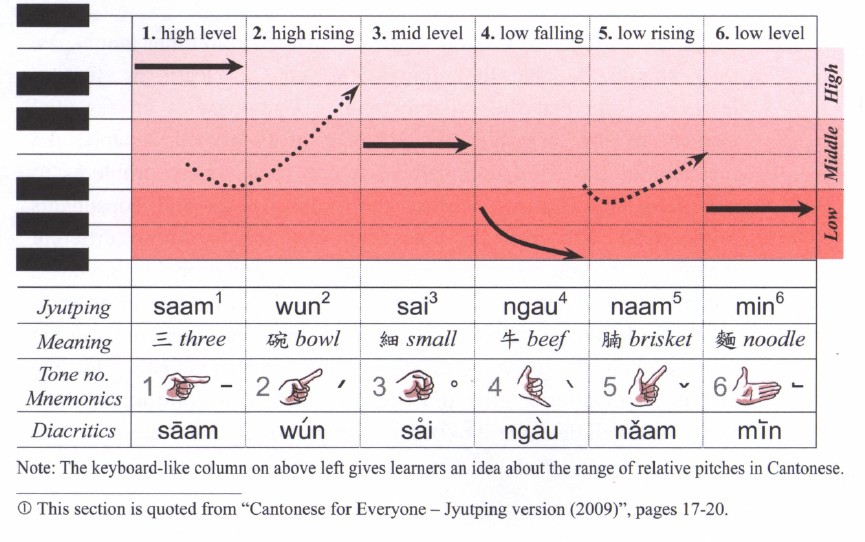 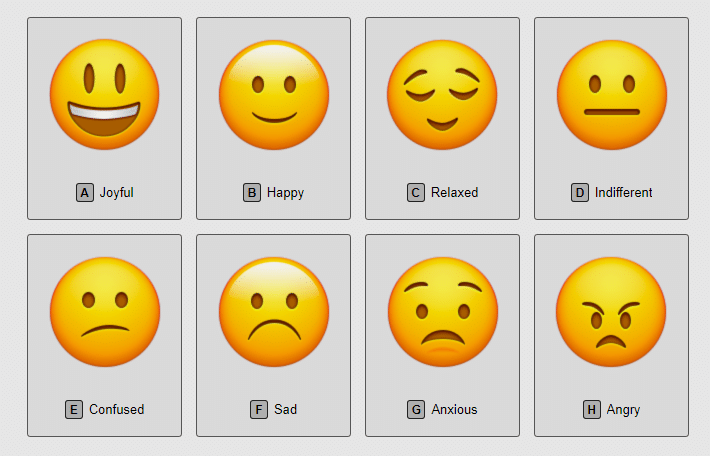 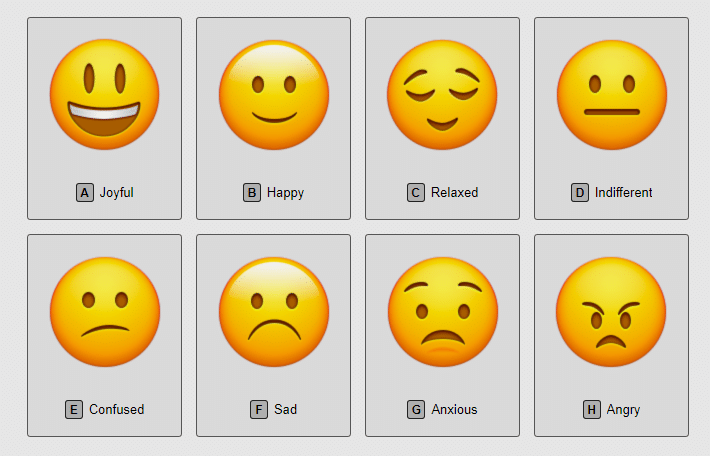 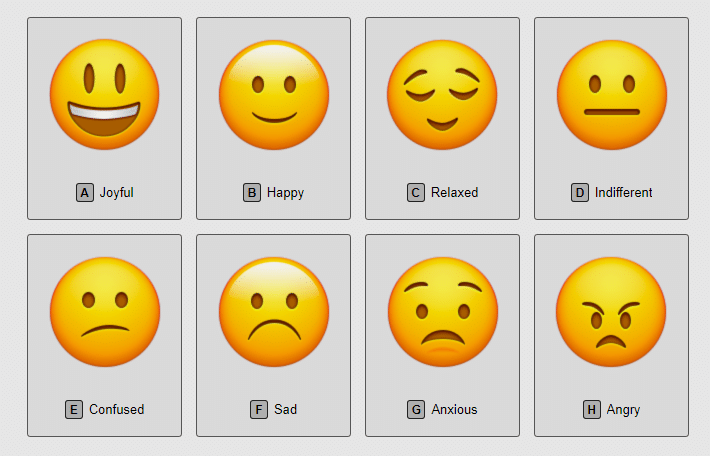 開心 (happy)
hoi1 sam1

唔開心 (sad)
m4 hoi1 sam1

傷心 (heart broken)
soeng1 sam1

嬲 (angry)
nau1
He/ she/ it
佢
keoi5
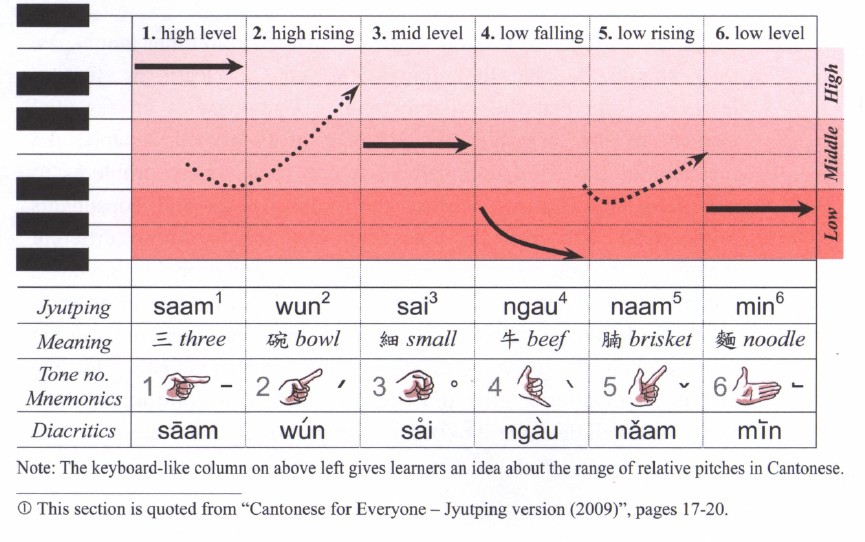 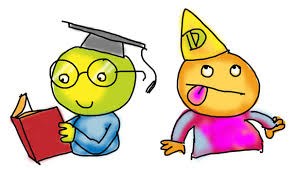 聰明 (clever)
cung1 ming4

叻 (smart)
lek1

蠢 (stupid / dumb)
ceon2
Adjectives summary
高 (Tall)
gou1

矮 (Short)
ai2

肥 (Fat)
fei4

瘦 (Thin)
sau3
細個 (young)
sai3 go3 

後生 (young, “later born”)
hau6 saang1 

年青 (young, “year green”)
nin4 cing1

成熟 (mature)
sing4 suk6

老 (old)
lou5
可愛 (cute)
ho2 oi3

得意 (cute)
dak1 ji3

靚 (beautiful)
leng3

醜 (ugly)
cau2
開心 (happy)
hoi1 sam1

唔開心 (sad)
m4 hoi1 sam1

傷心 (heart broken)
soeng1 sam1

嬲 (angry)
nau1
聰明 (clever)
cung1 ming4

叻 (smart)
lek1

蠢 (stupid / dumb)
ceon2
‹#›
Conversation exercise - using adjectives
我 I, 	ngo5					我哋 We, ngo5 dei6
你	You,	nei5					你哋 you plural, nei5 dei6
佢	He/she/it, keoi5	佢哋 they, keoi5 dei6
[Subject] + 好 + [adjective] + 呀
你好靚呀! (you very beautiful aa!)
nei5 hou2 leng3 aa3
高 (Tall)
gou1

矮 (Short)
ai2

肥 (Fat)
fei4

瘦 (Thin)
sau3
細個 (young)
sai3 go3 

後生 (young, “later born”)
hau6 saang1 

年青 (young, “year green”)
nin4 cing1

成熟 (mature)
sing4 suk6

老 (old)
lou5
可愛 (cute)
ho2 oi3

得意 (cute)
dak1 ji3

靚 (beautiful)
leng3

醜 (ugly)
cau2
開心 (happy)
hoi1 sam1

唔開心 (sad)
m4 hoi1 sam1

傷心 (heart broken)
soeng1 sam1

嬲 (angry)
nau1
聰明 (clever)
cung1 ming4

叻 (smart)
lek1

蠢 (stupid / dumb)
ceon2
‹#›
Exercise: Count how many words of Hai1
https://www.instagram.com/p/C6Lx5ZGSo1C/

What is the meaning of Hai1?
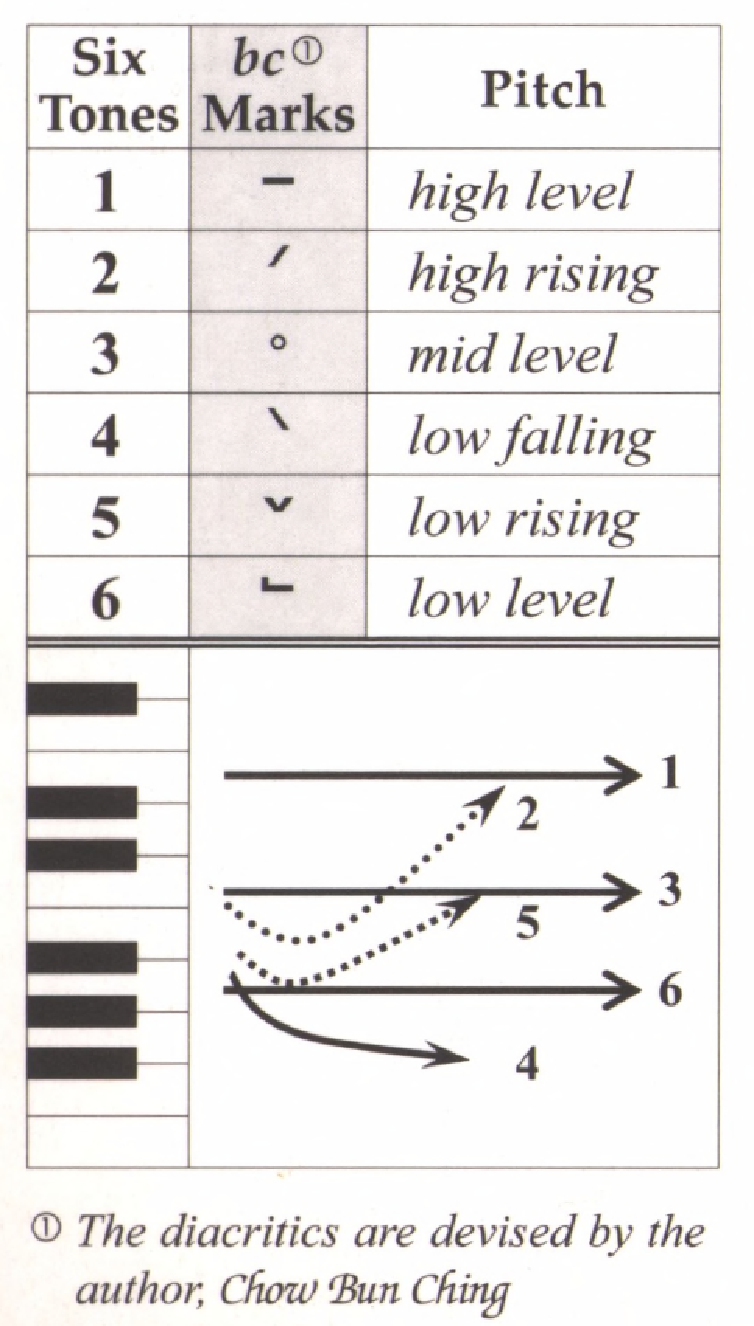 Tone check
diu   鵰diu1    𨳒diu2    吊diu3     diu4         diu5       調diu6
Hai  閪hai1     喺hai2    hai3         兮hai4      匸hai5   係hai6
Sam 心 Sam1 嬸sam2 滲sam3  sam4  sam5   甚sam6
fei 飛 fei1  斐fei2  fei3   肥fei4   fei5   fei6
ceon  春ceon1  蠢ceon2  ceon3  旬ceon4  ceon5  ceon6
hoi 開hoi1  海hoi2  hoi3  hoi4  hoi5  害hoi6
nau  嬲nau1  扭nau2  nau3  nau4  nau5  膩nau6
daai   獃daai1  歹daai2  帶daai3  daai4  daai5   大daai6
‹#›
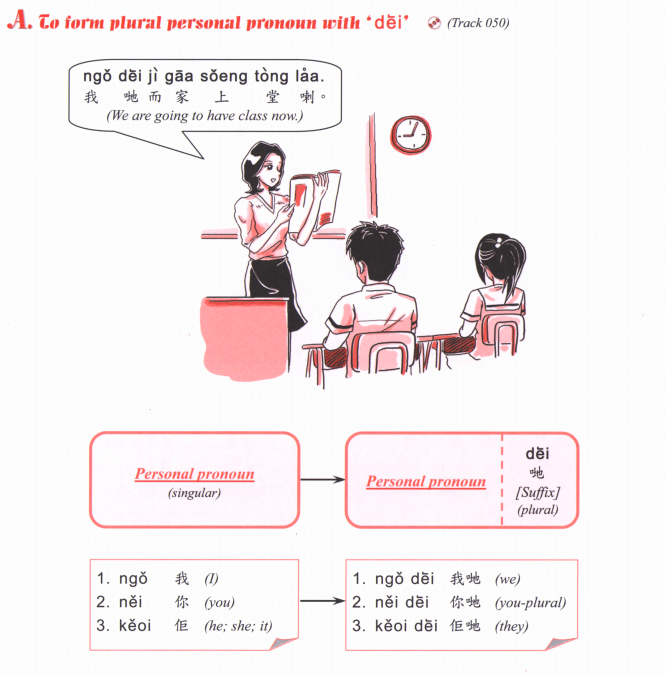 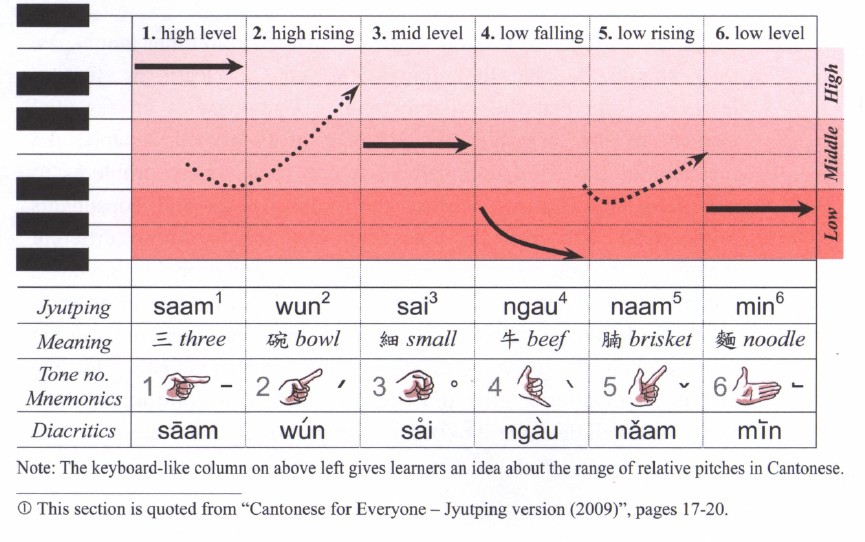 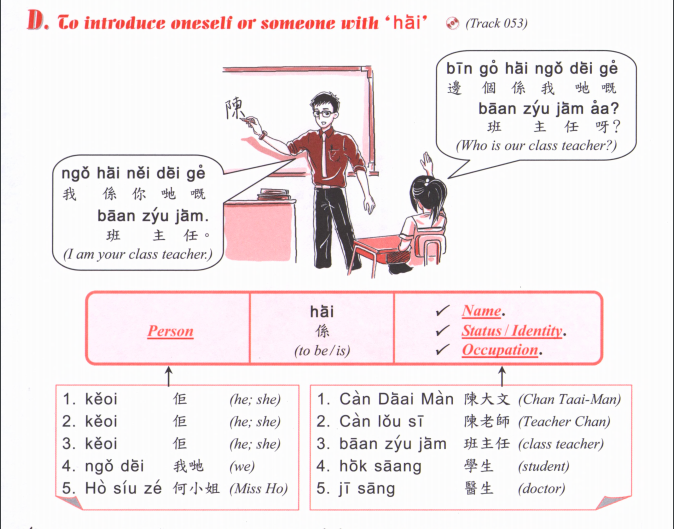 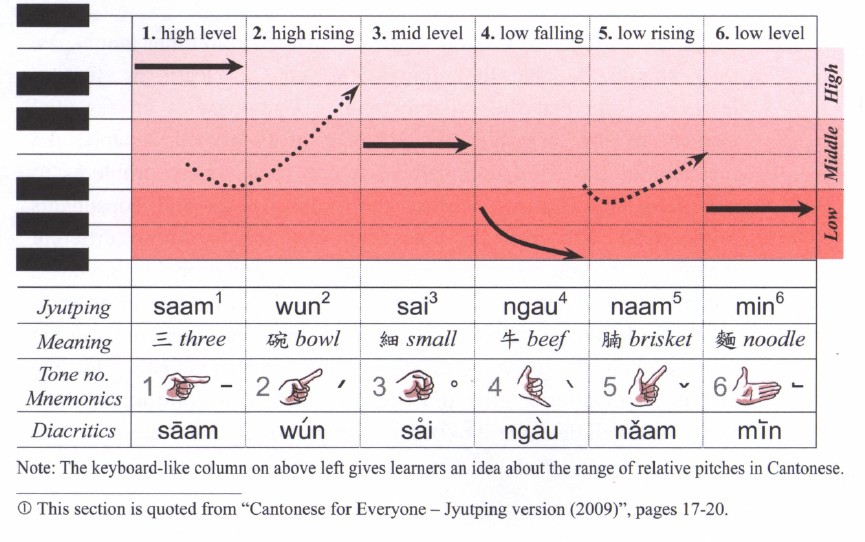 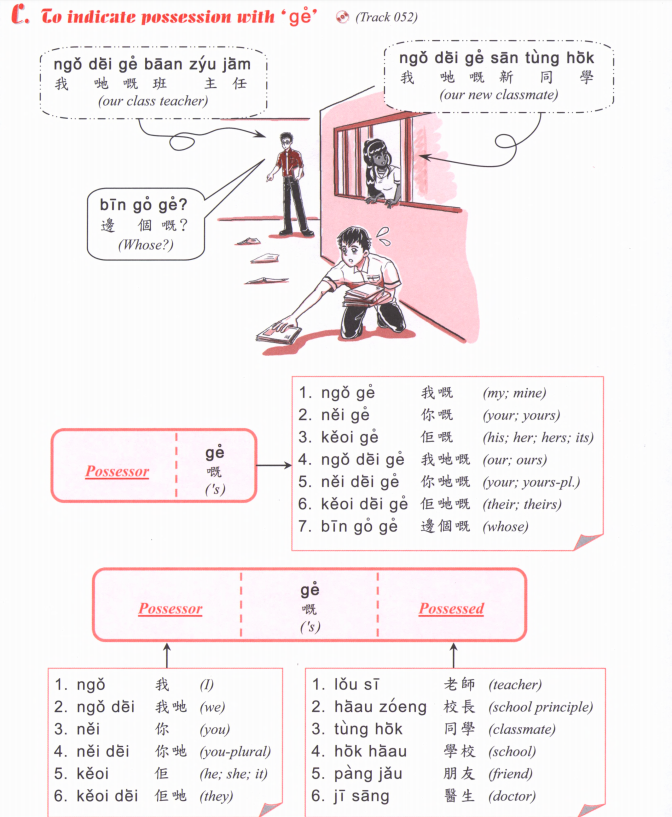 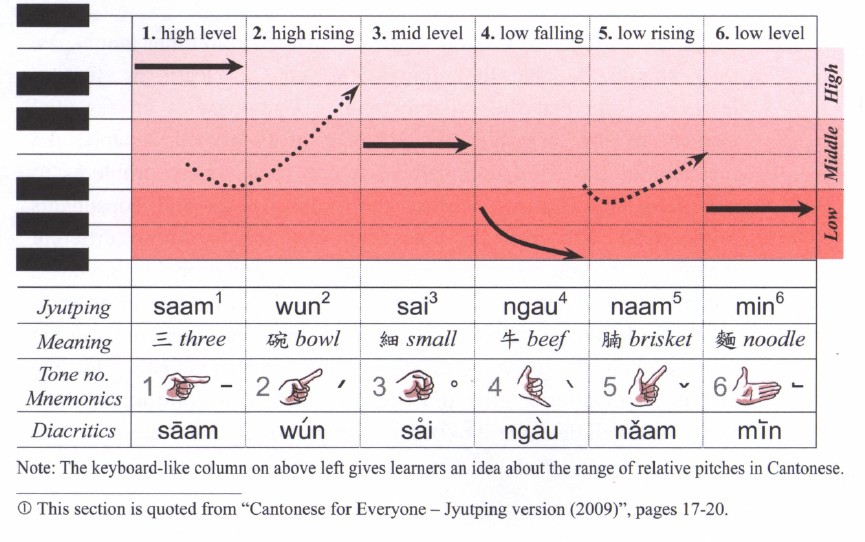